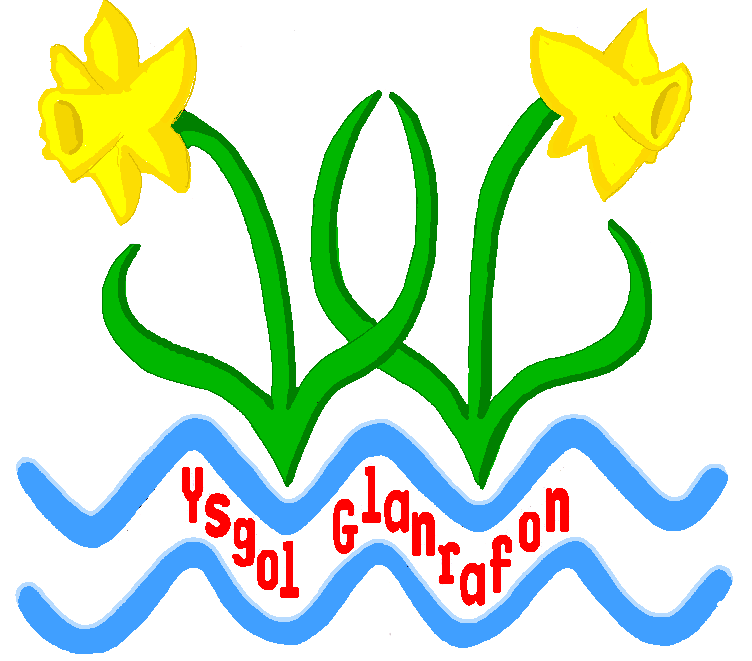 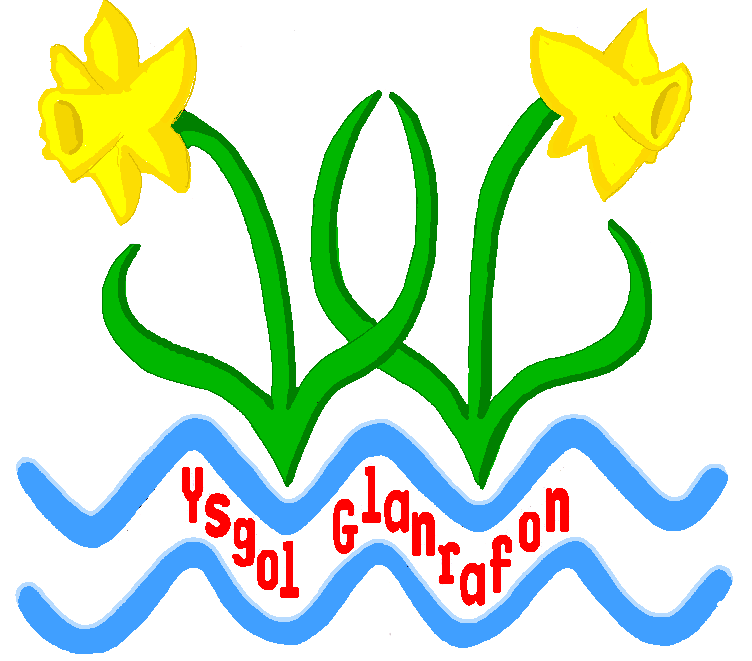 Y Pedwar Diben
yn
Ysgol Glanrafon
Dysgwyr uchelgeisiol a galluog Ysgol Glanrafon
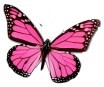 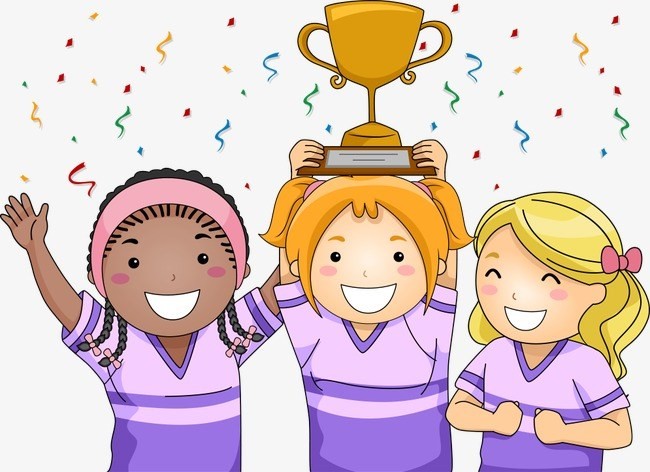 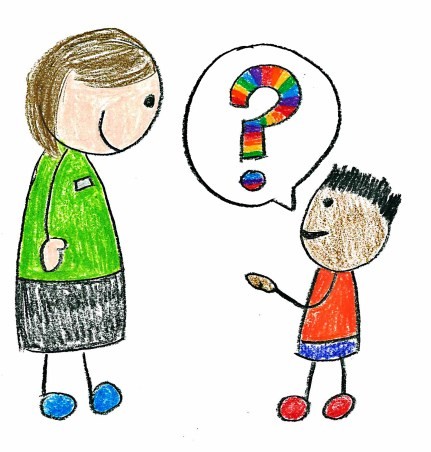 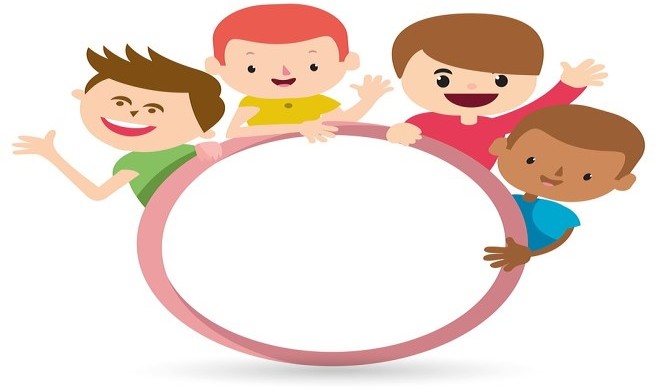 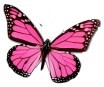 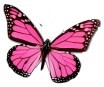 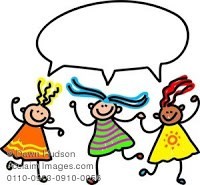 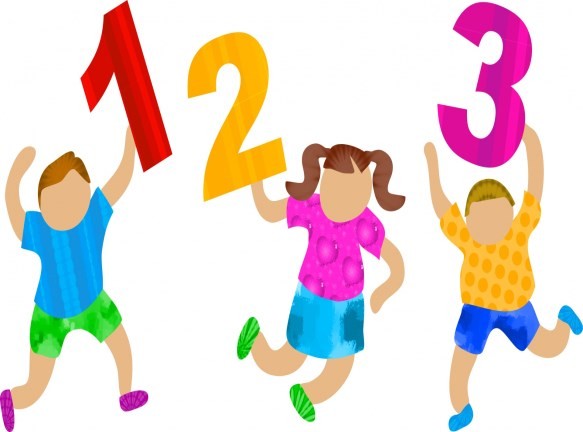 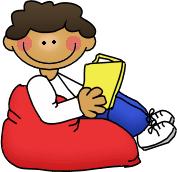 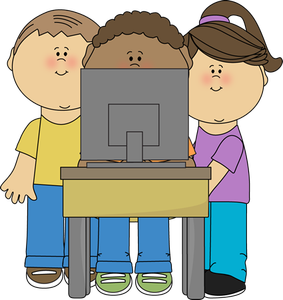 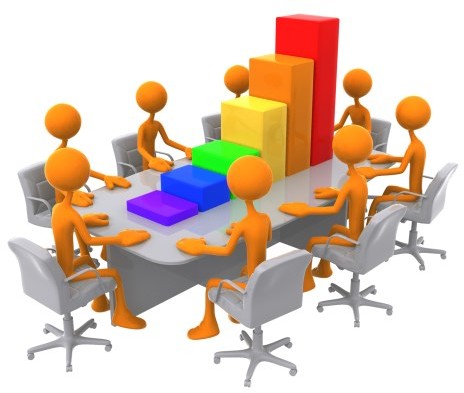 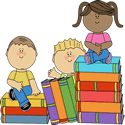 Yn barod i ddysgu drwy gydol oes.
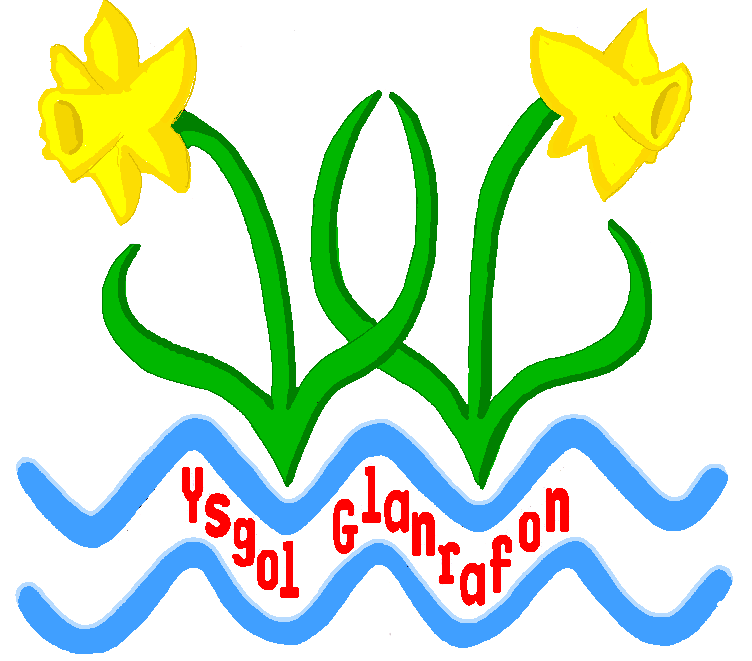 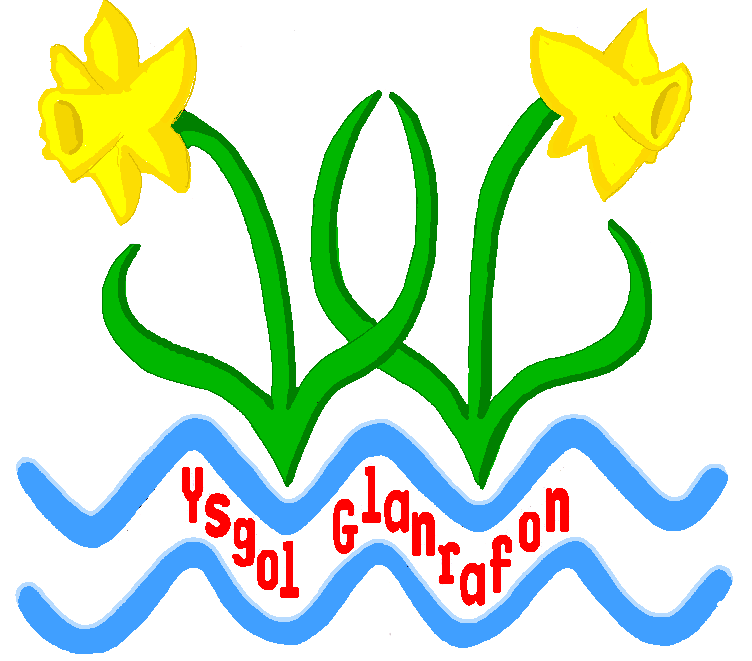 Y Pedwar Diben
yn
Ysgol Glanrafon
Cyfranwyr mentrus, creadigol Ysgol Glanrafon
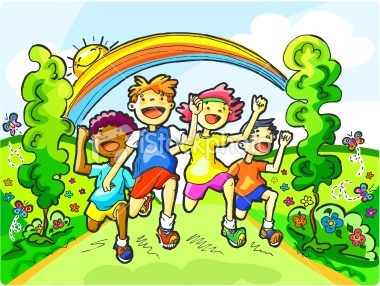 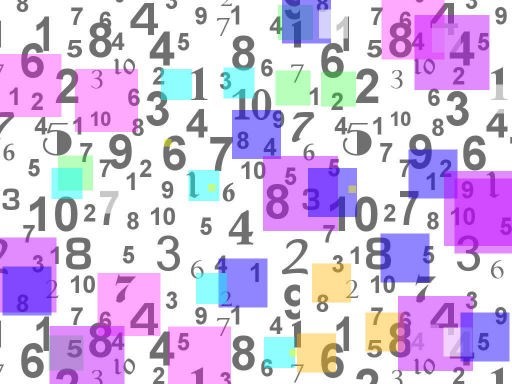 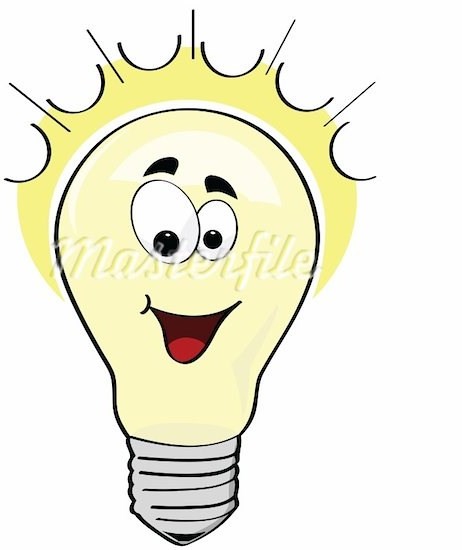 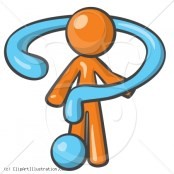 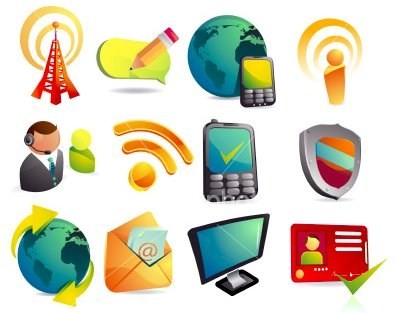 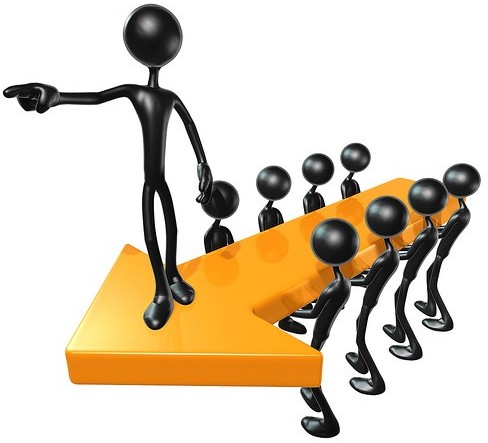 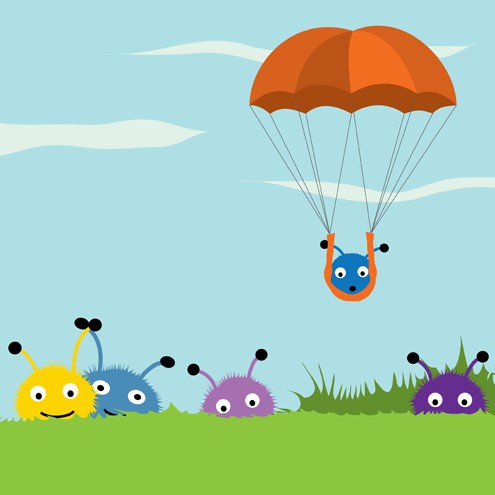 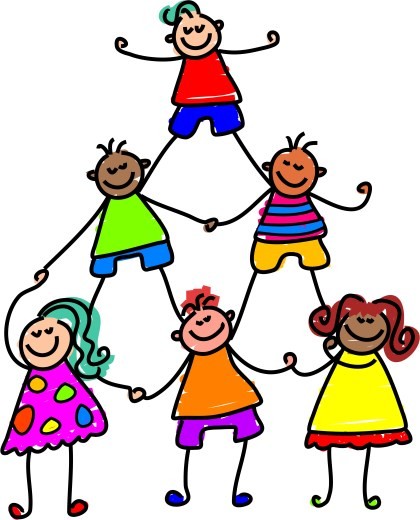 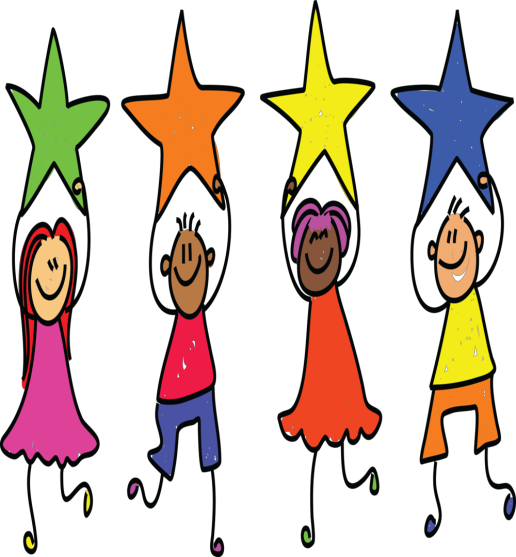 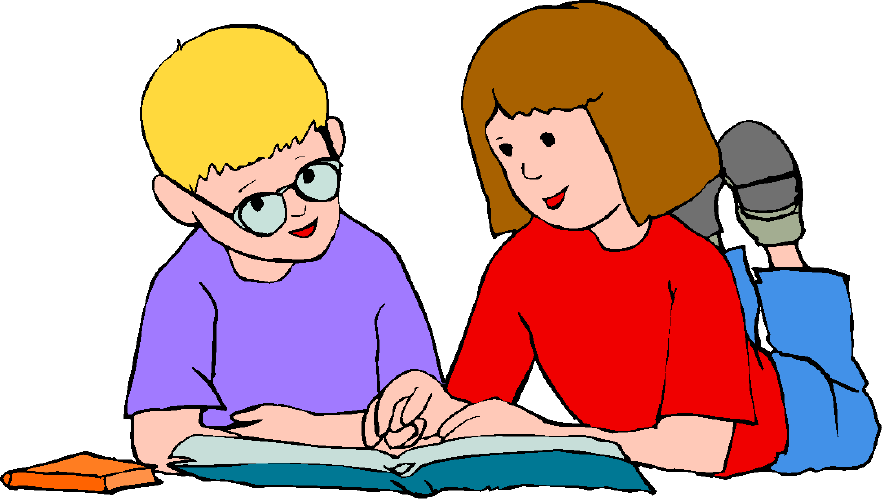 Yn barod i chwarae rhan llawn mewn bywyd a gwaith
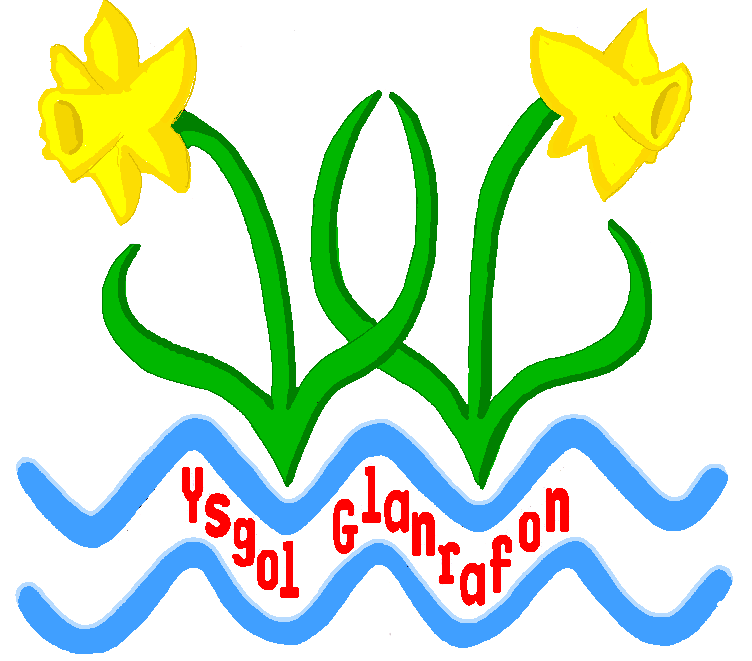 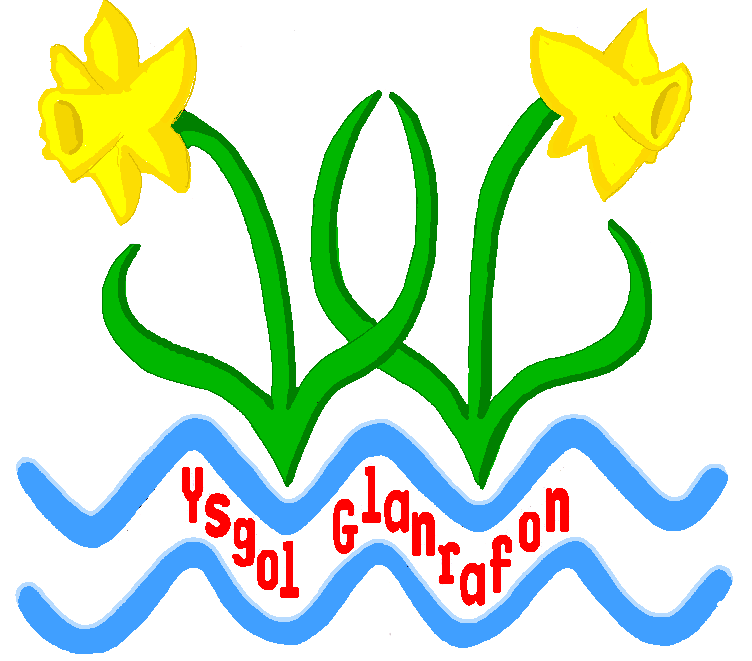 Y Pedwar Diben
yn
Ysgol Glanrafon
Dinasyddion egwyddorol a gwybodus Ysgol Glanarafon
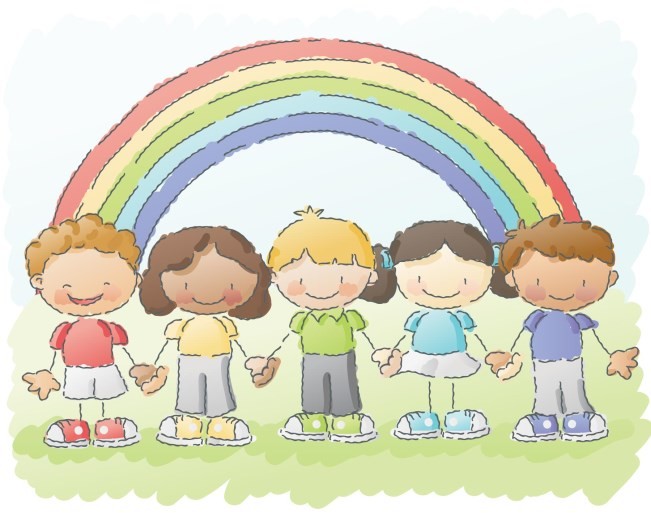 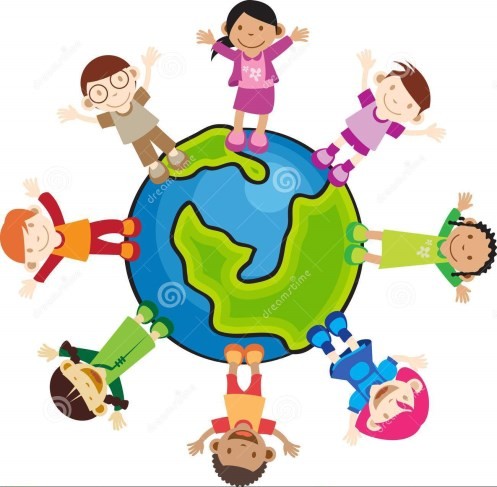 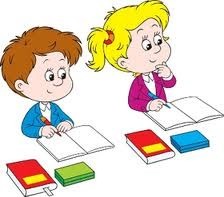 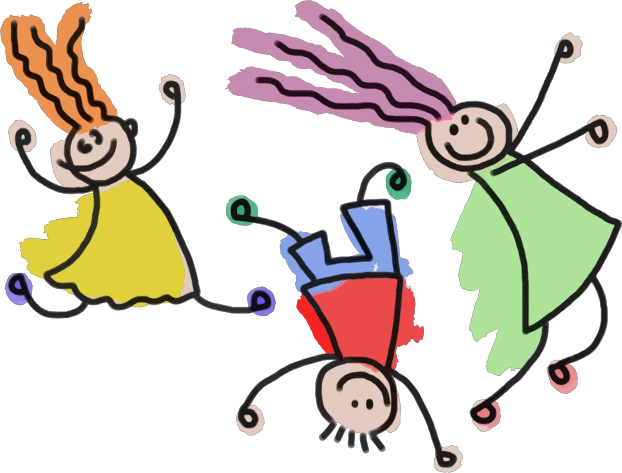 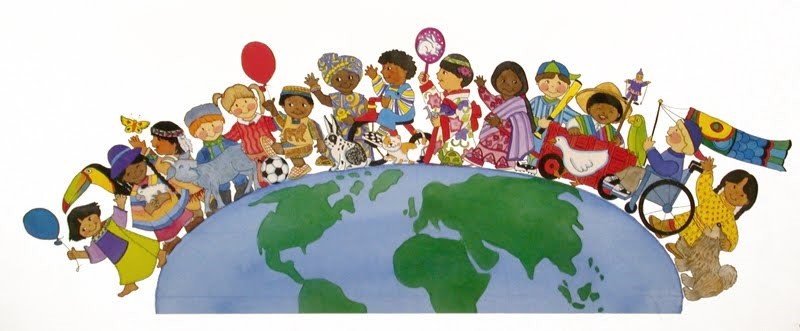 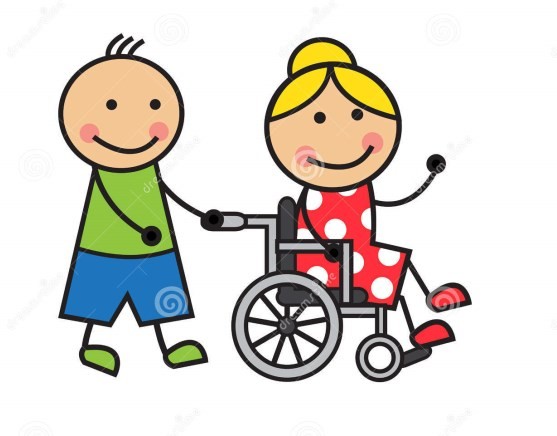 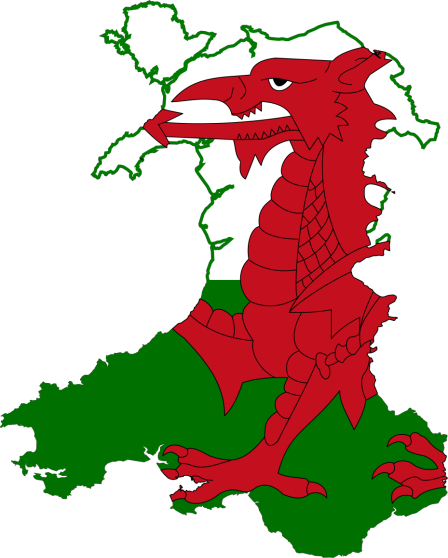 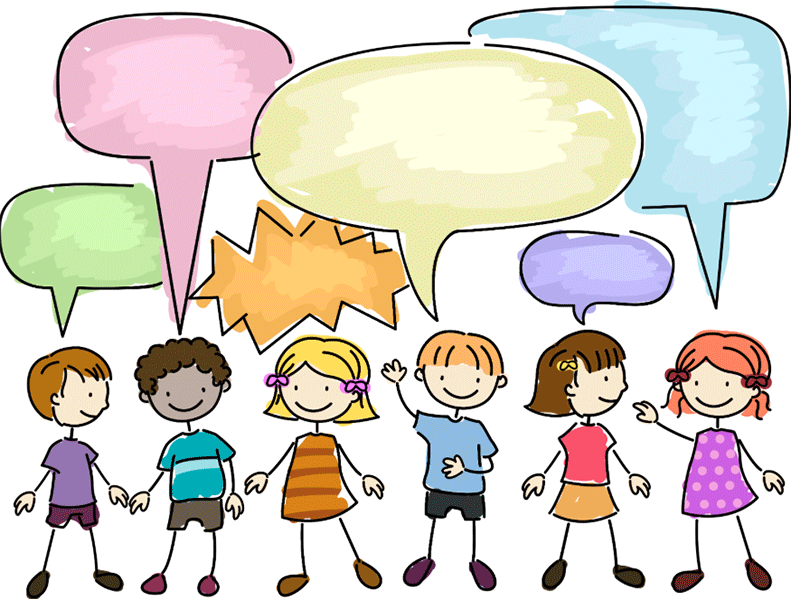 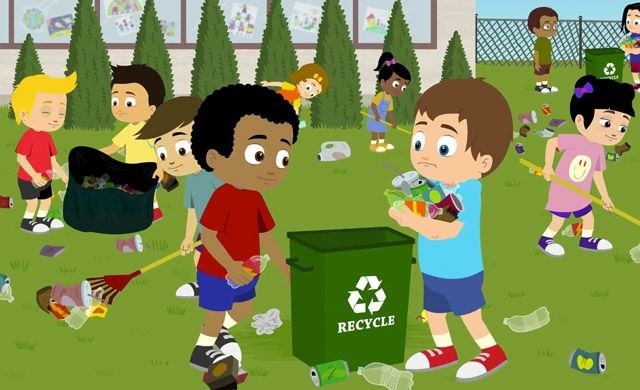 Rwy’n barod i fod yn ddinesydd i Gymru a’r byd
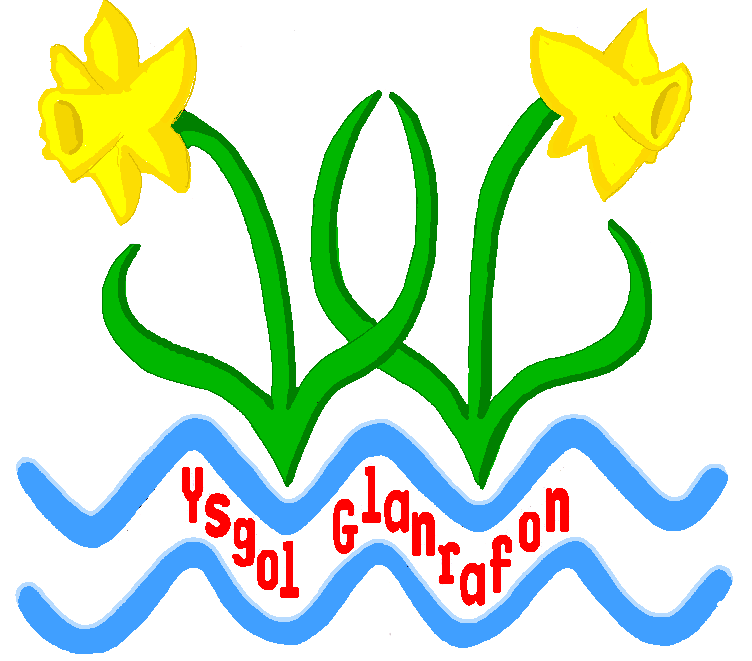 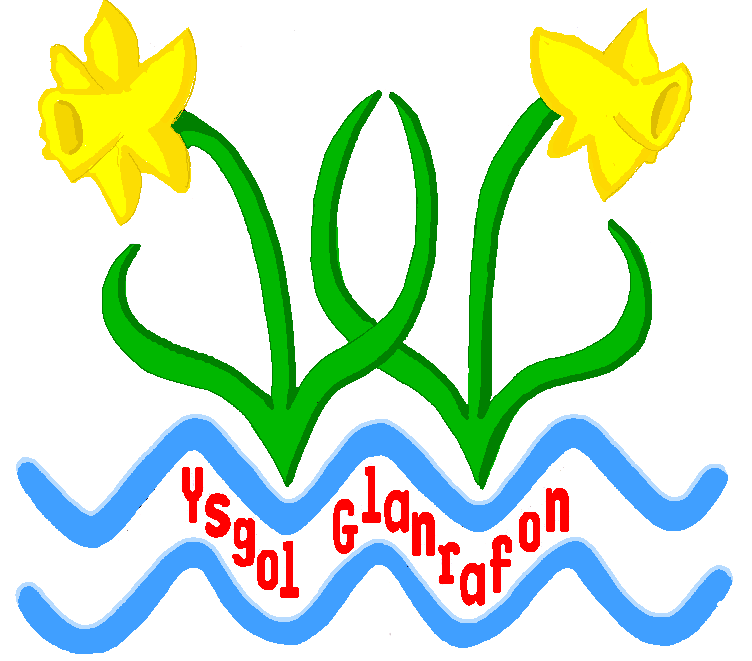 Y Pedwar Diben
yn
Ysgol Glanrafon
Unigolion iach a hyderus Ysgol Glanrafon
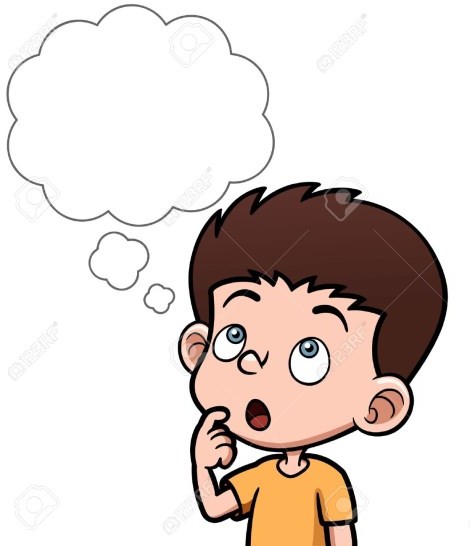 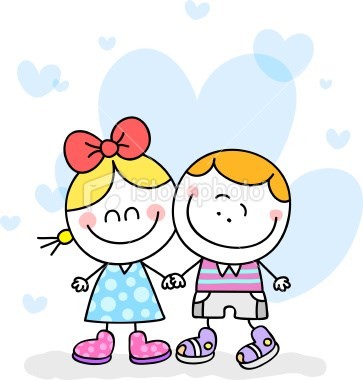 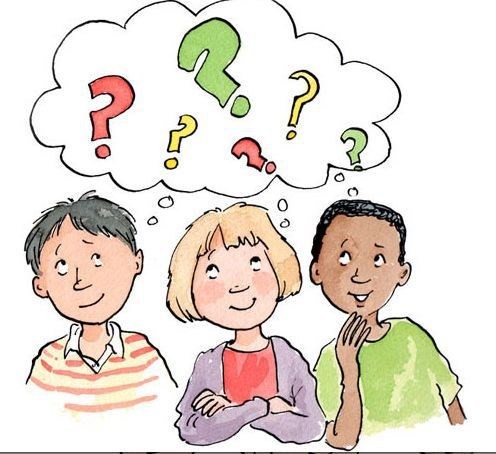 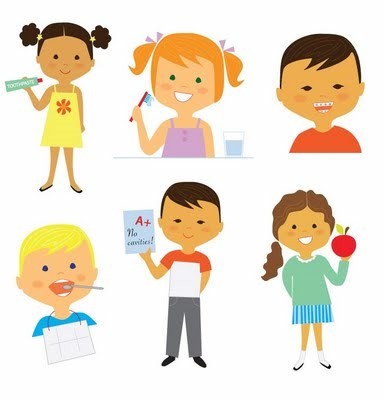 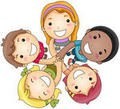 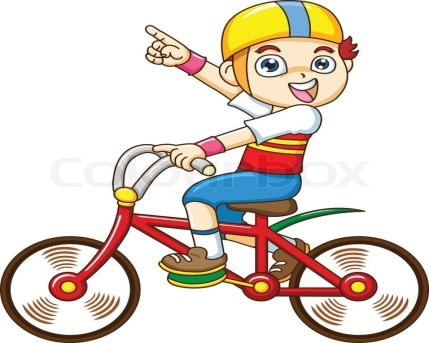 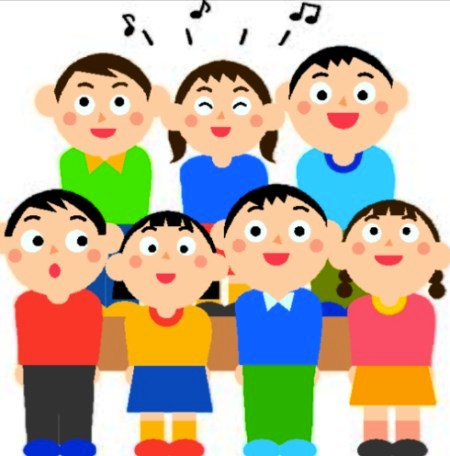 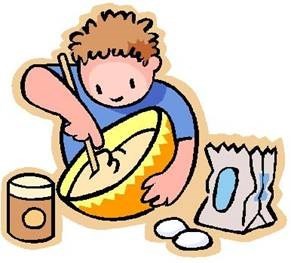 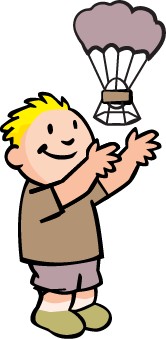 Yn barod i fyw bywyd gan wireddu dyheadau fel aelodau gwerthfawr o gymdeithas